Physics 2 – Mar 12, 2020
P3 Challenge –Transfer file or Email your group’s ppt to me by 8:50. Presentations (10 min ea.) will begin no later than 9:00
Today’s Objective: 
Power Plant Paper/Presentations
Assignments: 
Power Plant Paper/Presentations
Submit paper by end of day
8.1 p327 #4-25 for all (after break)
 8.2 p338 #26-35 (checked Fri)
Agenda
	5 presentations
8.2 Energy Transfer
Objectives/Agenda/Assignment
Objective:  
8.2 Thermal Energy Transfer


Assignment: 8.2 p338 #26-35
Agenda:
Homework Review
Conduction
Convection
Radiation
Black Body Radiation
Wien’s Law
Types of Thermal Energy Transfer
When two bodies at different temperatures are next to one another, they are not in thermal equilibrium and energy transfer will flow from the hot body to the cold body according to the second law of thermodynamics.
Three mechanisms for transferring:
Conduction (Requires contact)
Convection (Requires contact) 
Radiation (Occurs over space)
Conduction
Particle movement transfers energy from the direct collision of particles in the hot with particles in the cold
The rate of transfer of energy Qparticle /  t    Depends…..
Directly on the surface area of contact, A    (Faster when interface is greater)
Indirectly on the distance the temperature difference spans, L   (Takes longer to go farther)
Directly on the temperature difference T     (The greater the difference, the faster it goes)
The proportionality constant is k
Conduction
Convection
Only happens for fluid (liquid or gas) objects.
Distributes heat from one part of a fluid to another part.
Recall from the kinetic theory of gases that as a gas (a type of fluid) Temp ↑,  Vol ↑, density d ↓.   So hot part rises relative to cold part.
This relative motion creates convection currents that transfer heat away from the contact surface with an external heat source, increasing the rate of thermal energy transfer by conduction alone. 
IB only treats this mechanism qualitatively.
Radiation (Black body)
Every body will radiate heat.
Assume that the surroundings have 0 K (ideal)
All matter radiates into 0 K 
No medium needed for radiated transfer.
Emissivity = the ratio of the energy radiated relative to that radiated from a blackbody (a perfect emitter)
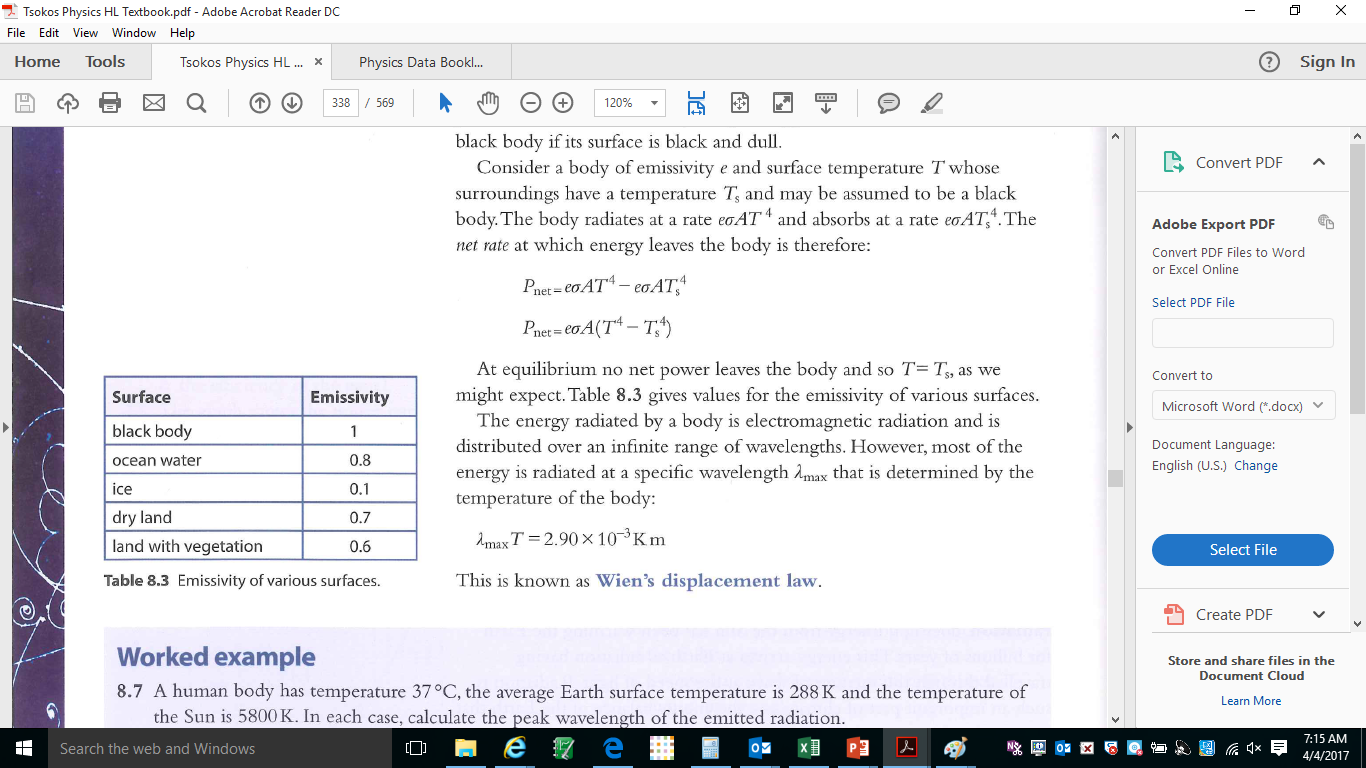 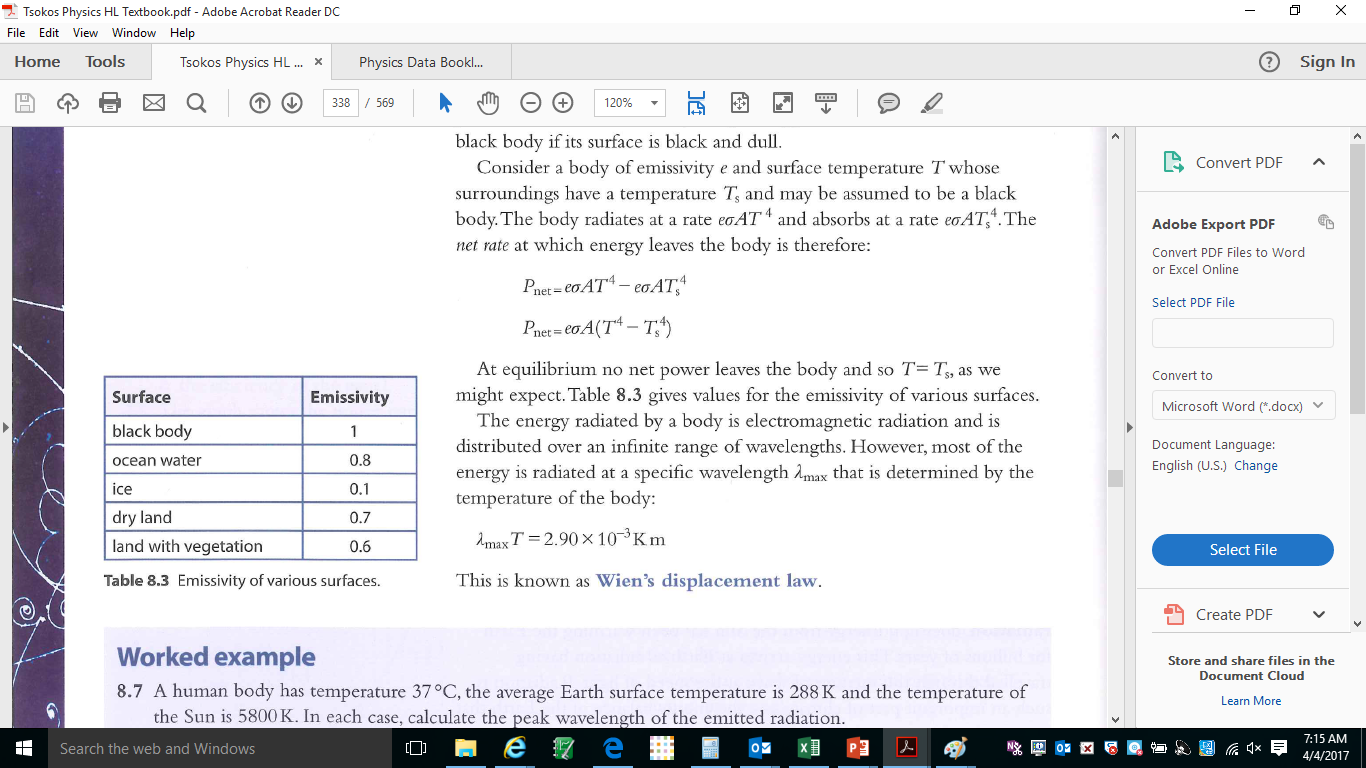 Radiation (Black body)
Black Body Radiation Spectrum
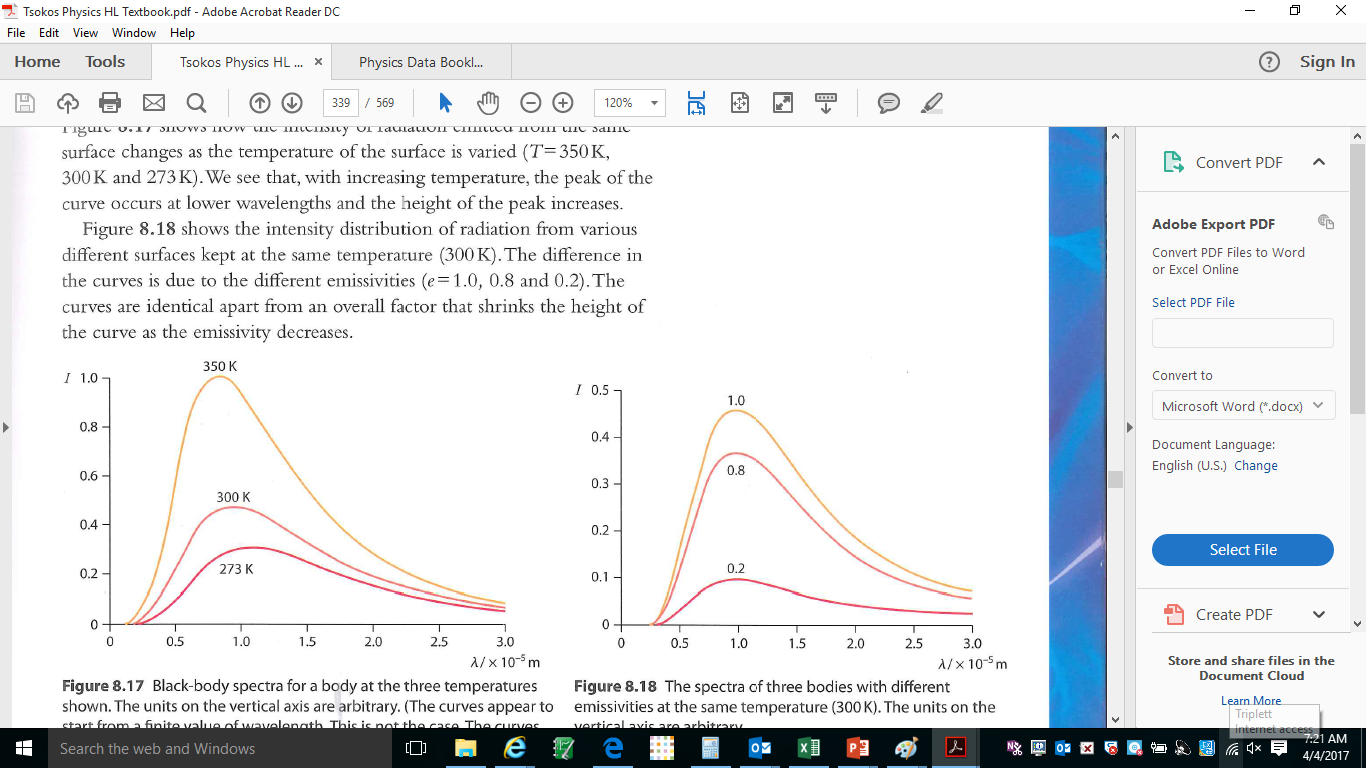 Radiated “heat” is an electromagnetic wave with a frequency and wavelength.
The black body radiation power intensity (Power divided by area) varies over a range energies (like Boltzmann distribution in 3.2)
Wien’s displacement law
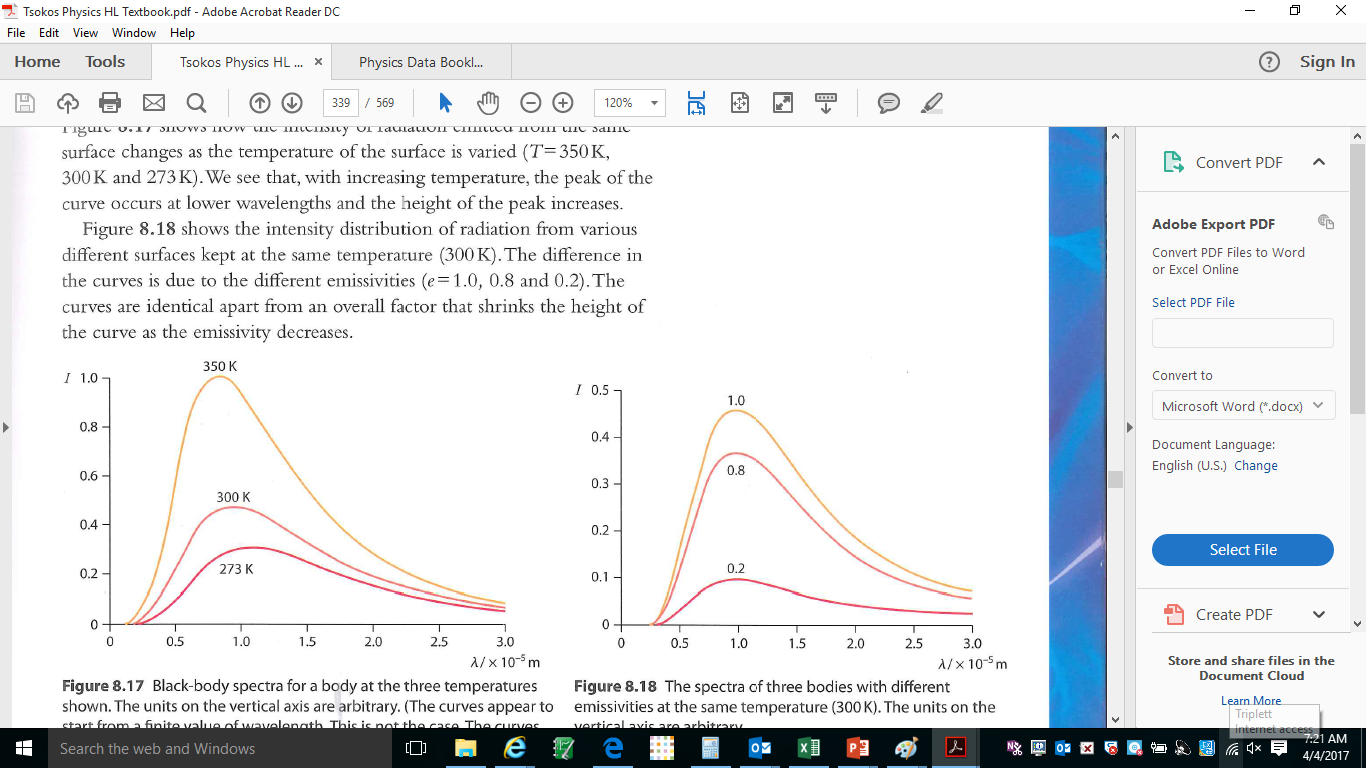 Wavelength for the highest peak (drop perpendiculars) decreases as the temperature increases.  
It is an indirect proportionality max  1/T
Or     max T = 2.90 x 10-3K m   which is Wien’s Law
Exit Slip - Assignment
Exit Slip- none


What’s Due?  (Pending assignments to complete.)
Ch 8.2 p338 #26-35 Due Friday
Ch 8.1 p327 #4-25 checked after break.
What’s Next?  (How to prepare for the next day)
Start studying for the Thermodynamics test on  Thursday after Spring Break